Het meisje met de hoepel
Drentse Cultuur Academie
Groep 2
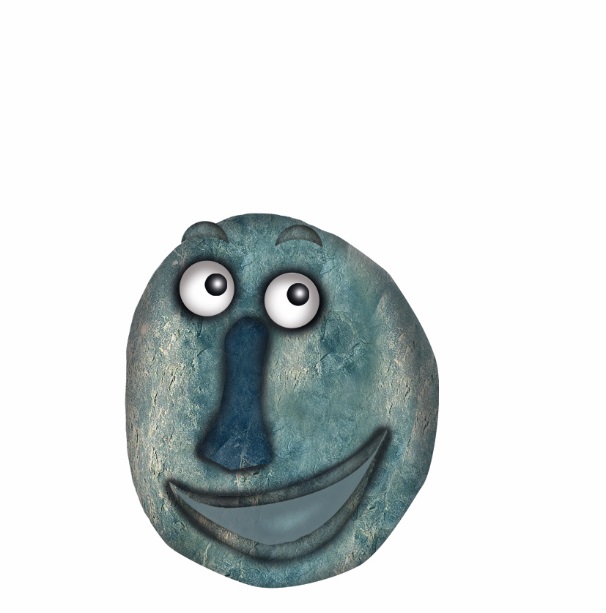 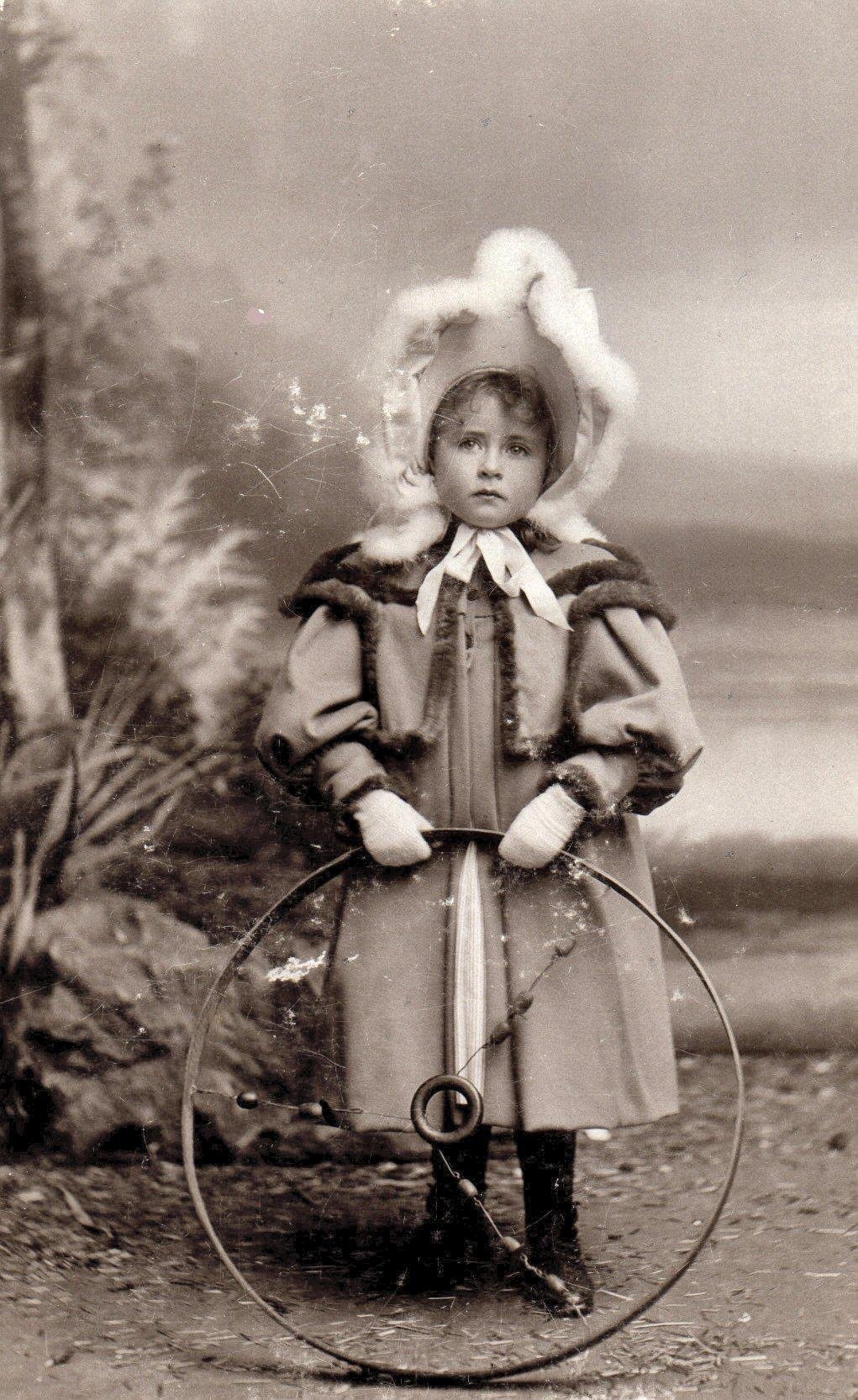